Electrophoresis
Chapter 6
- Electrophoresis
- Iontophoresis
- Zone Electrophoresis
- Electropherogram
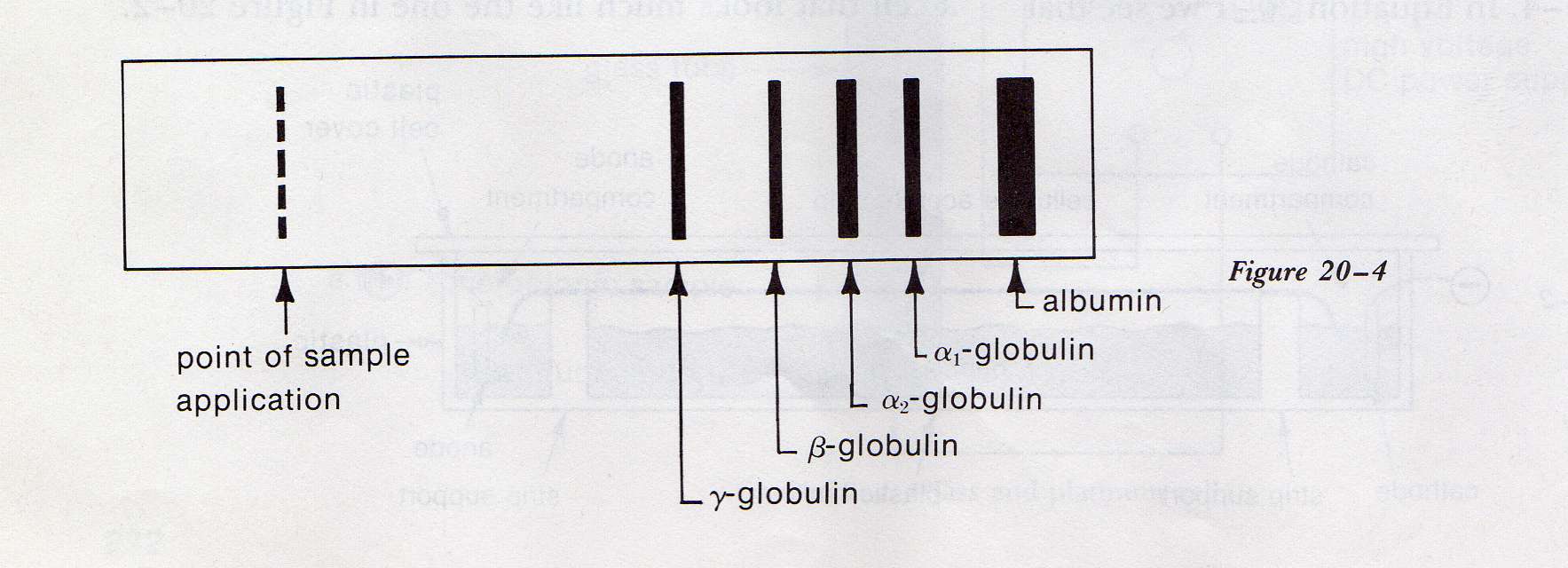 Particles in solution
Zeta Potential
Apparatus
Support Media
Starch Gel and Cellulose Acetate
Agarose
Polyacrylamide Gel (PAGE)
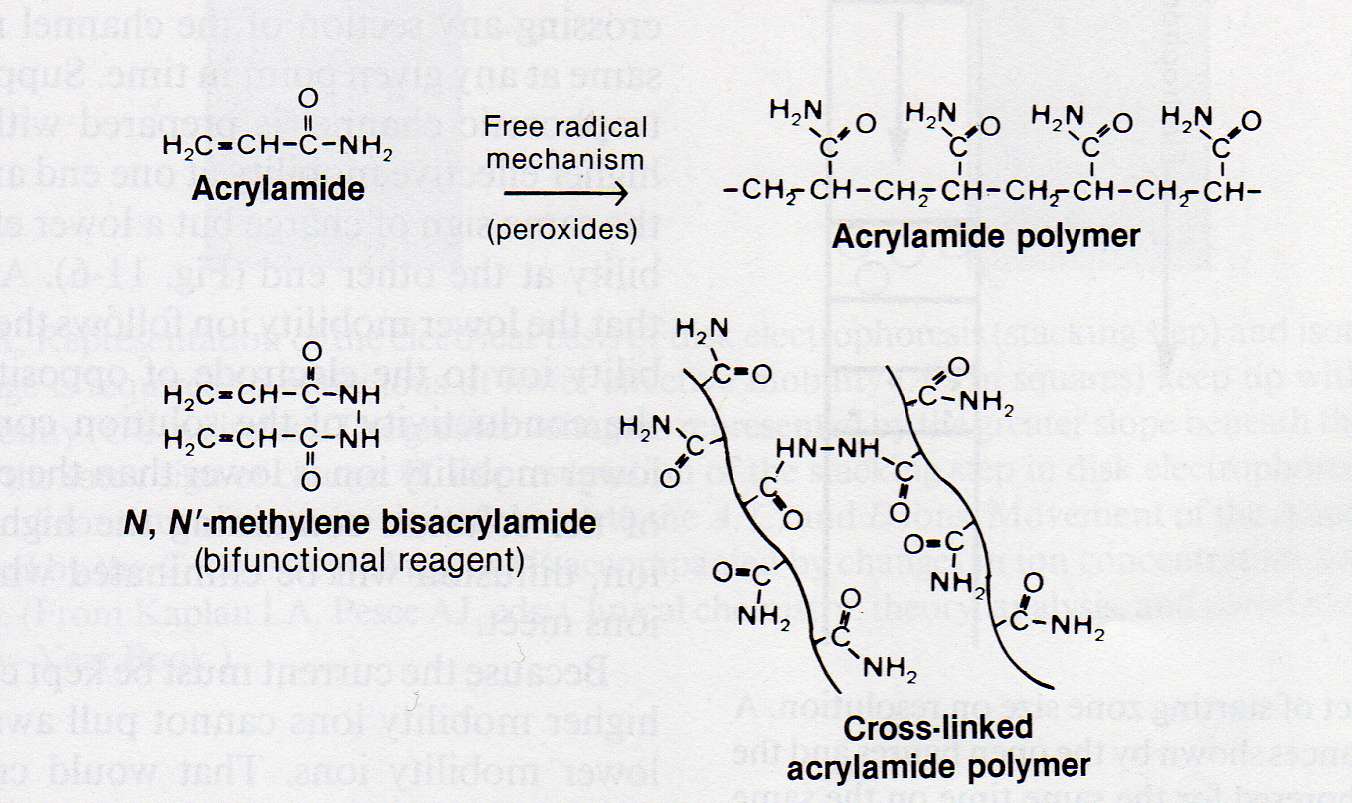 Densitometry
Sample application and Resolution
Problems in Electrophoresis
Gel Electrophoresis (serum protein electrophoresis)
Isoelectric Focusing
Isoelectric Focusing
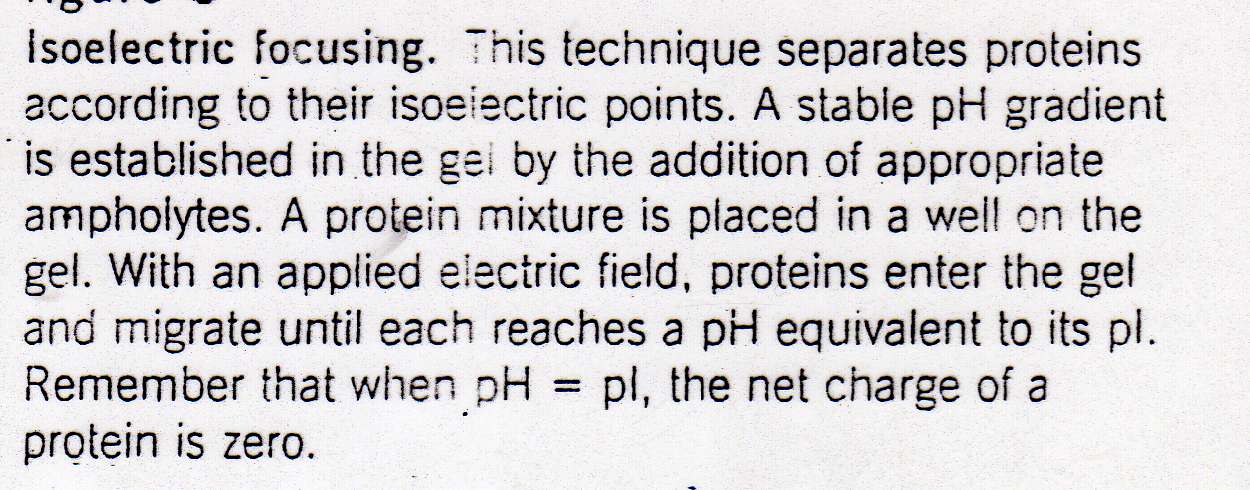 SDS Electrophoresis
SDS Electrophoresis
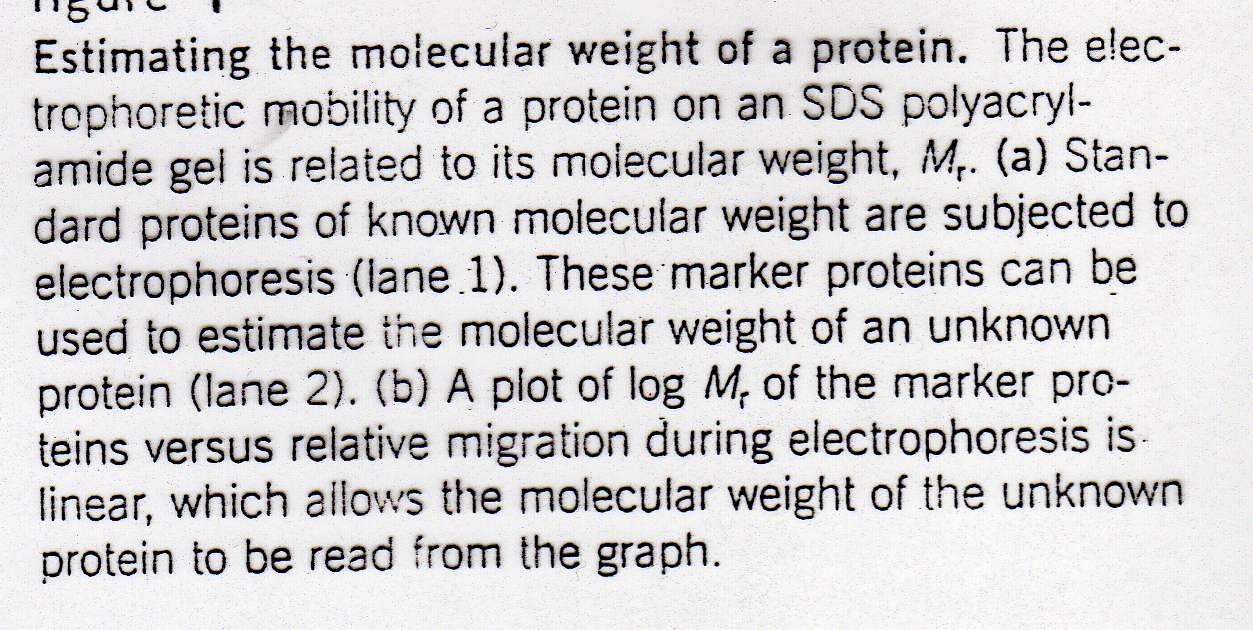 2-D Electrophoresis
Capillary Electrophoresis
Electropherogram in CE
serum protein electrophoresis
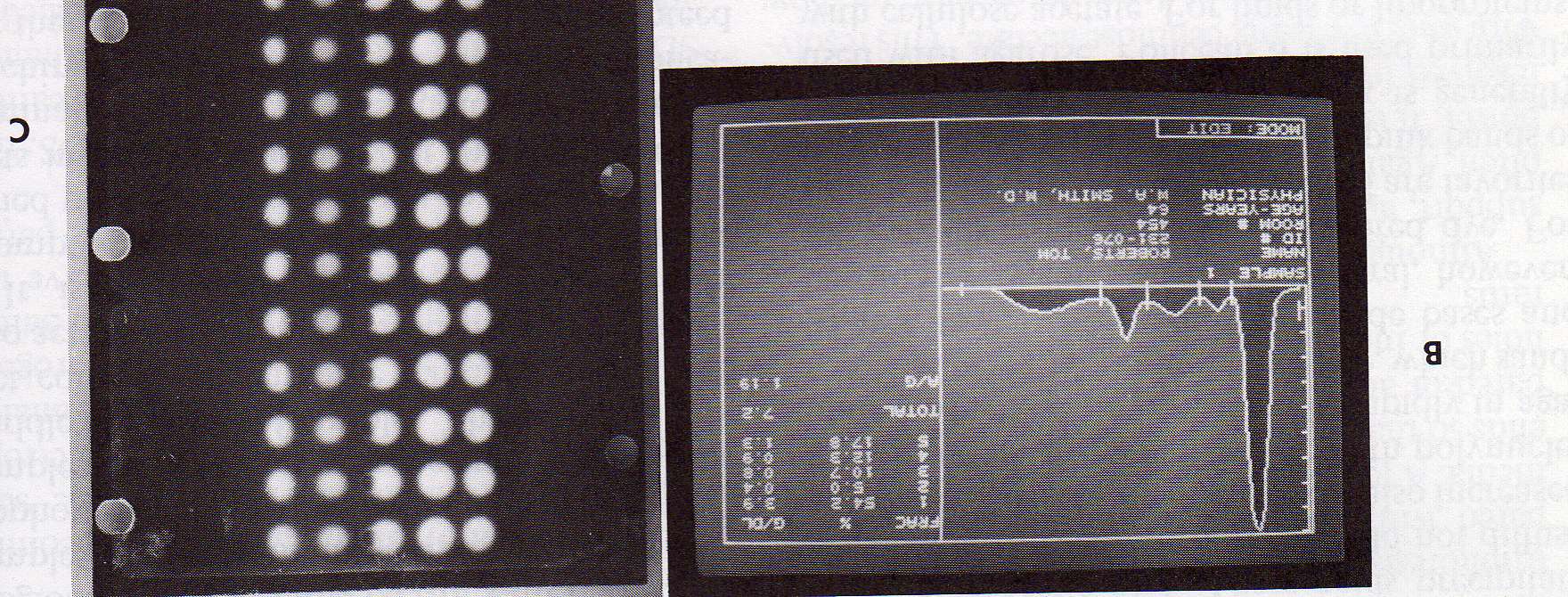 Electrophoresis System